TAJPIANIJ. UNA EXPERIENCIA DE EDUCACIÓN DONDE SE APRENDE A SER FELIZ.
COLECTIVO TAJPIANIJ. CUETZALAN, PUEBLA.
PRESENTACIÓN:
Ignacio Rivadeneyra Pasquel.
Los Tajpianij son un colectivo de Jóvenes indígenas de 10 bachilleratos del municipio de Cuetzalan que planean y accionan por el Medio Ambiente y el Territorio.
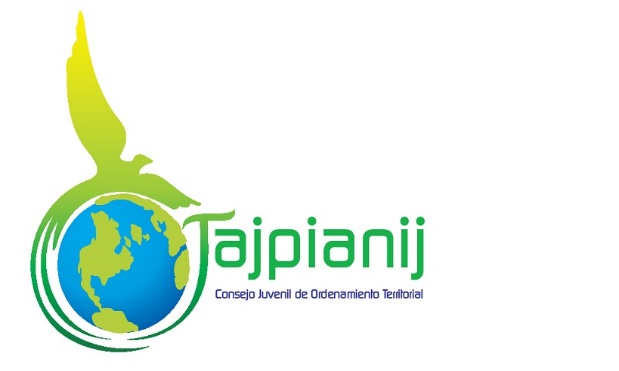 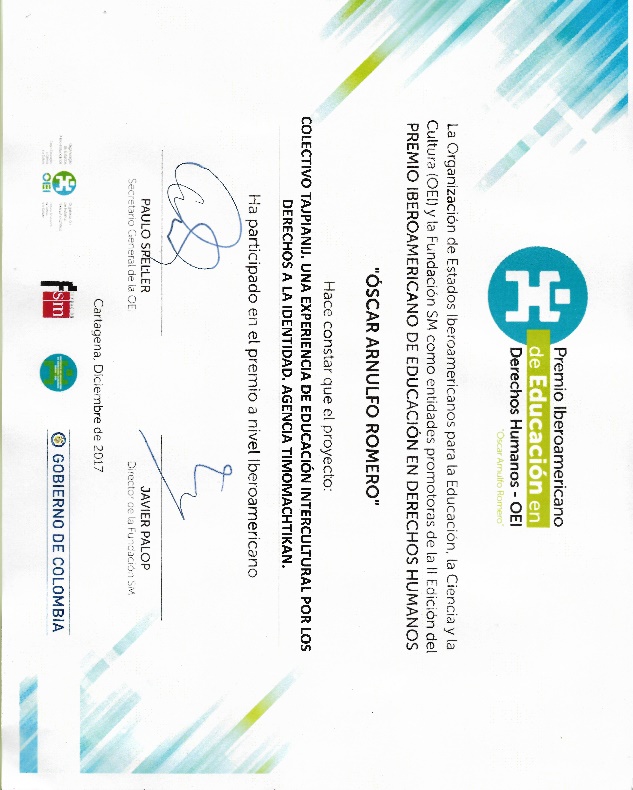 UNA PROPUESTA PARA LA PEDAGOGÍA TAJPIANIJ
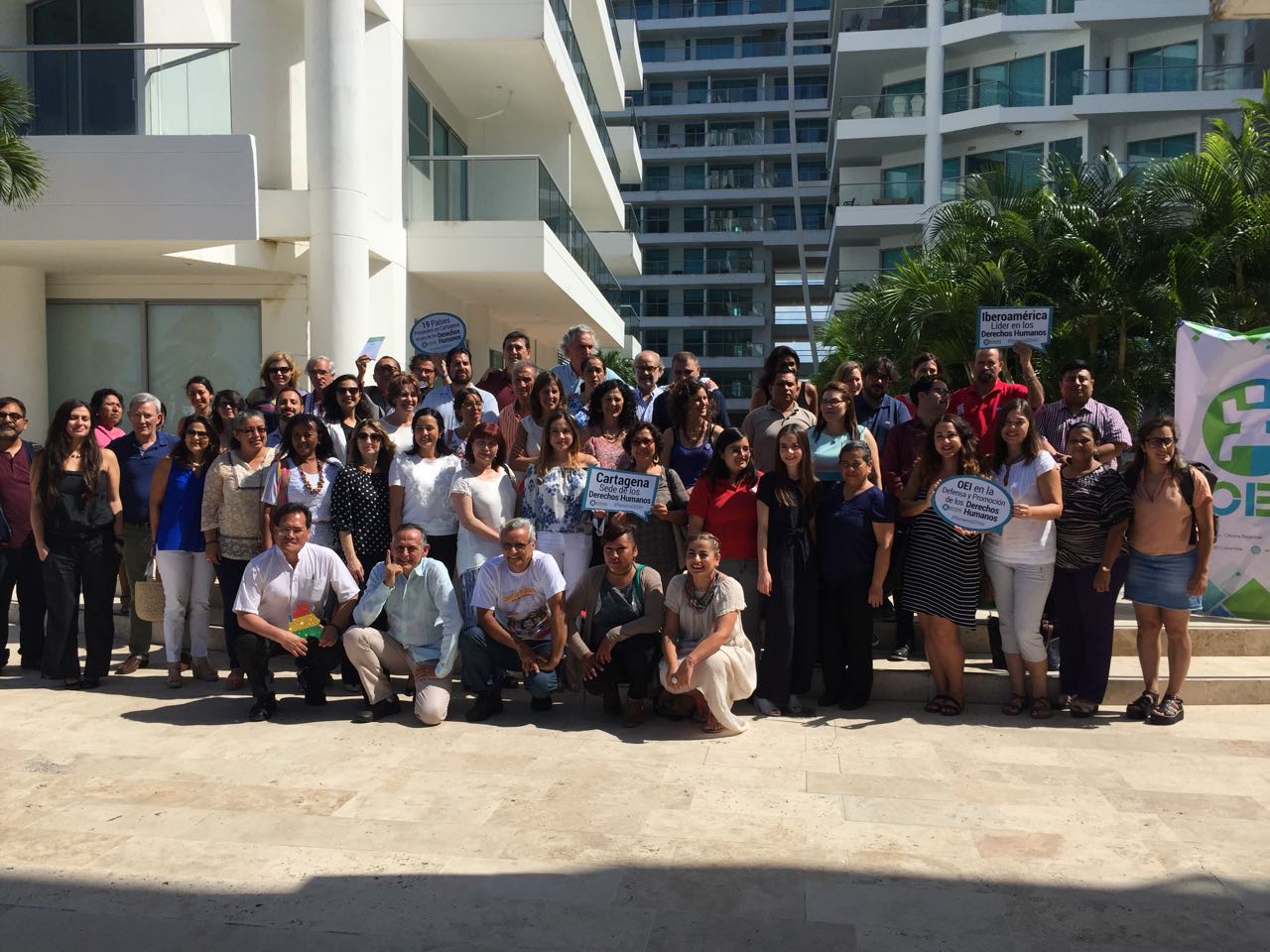 3
TAJPIANIJ. LOS SUJETOS DE UNA EXPERIENCIA DE EDUCACIÓN.
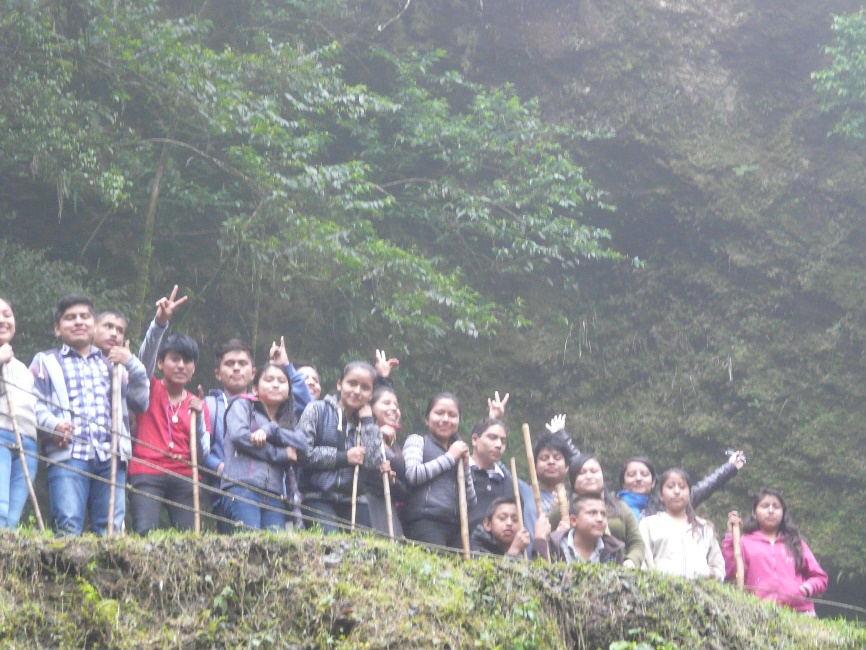 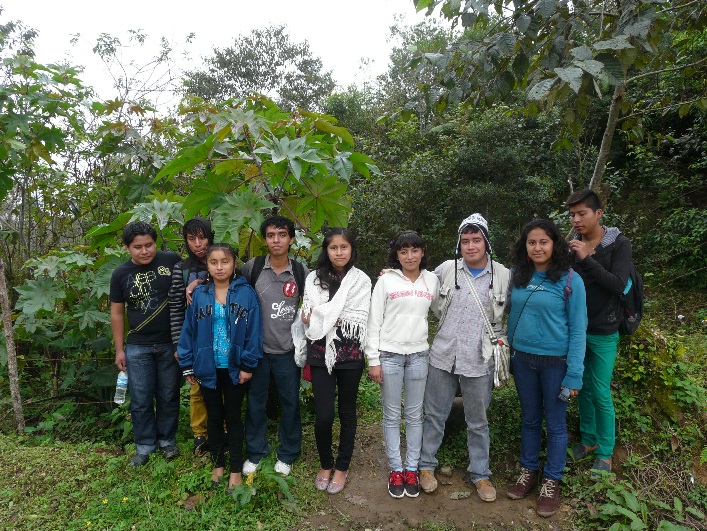 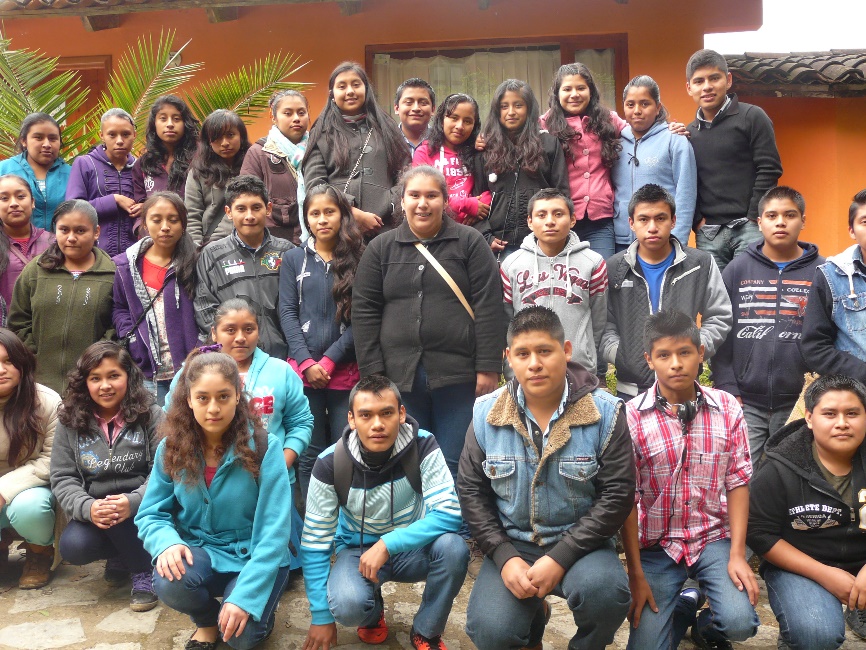 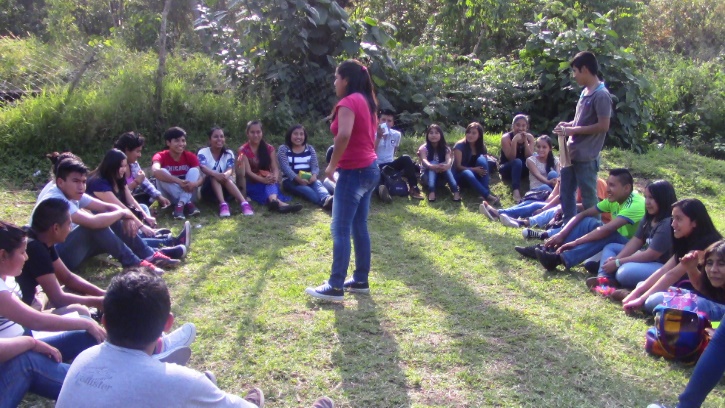 4
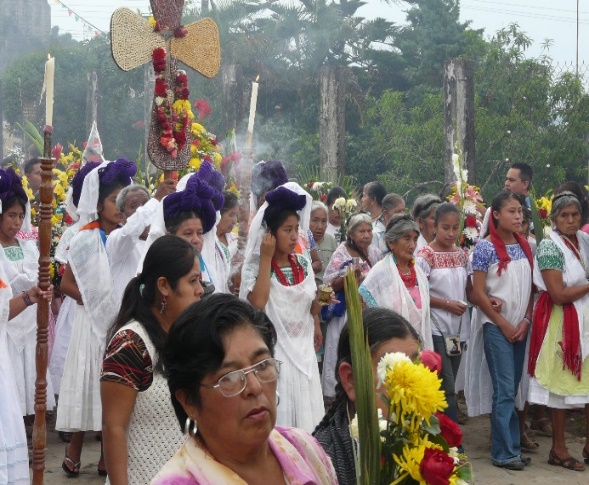 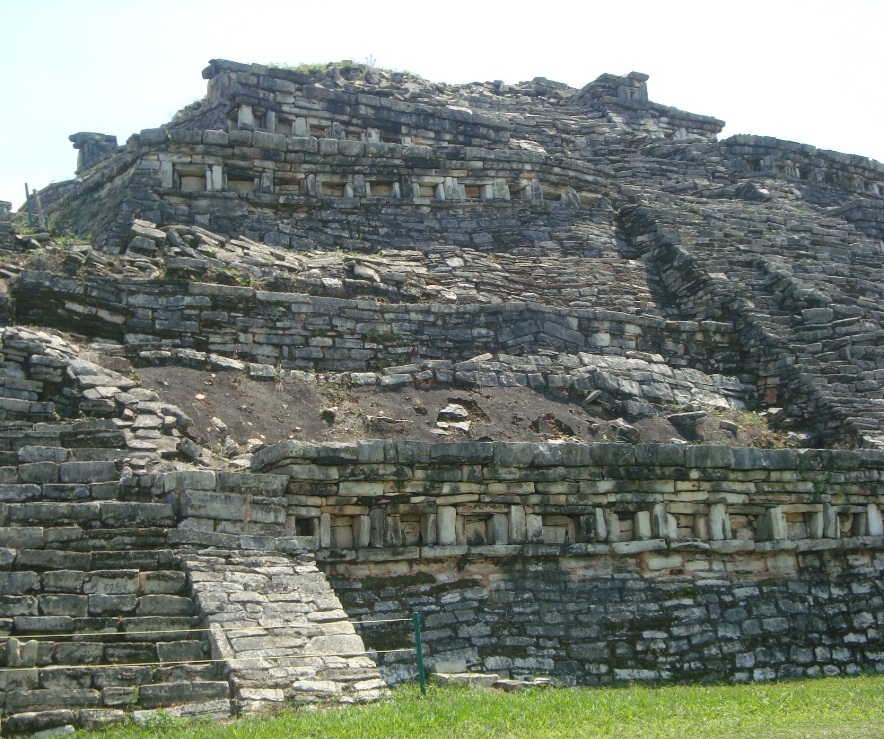 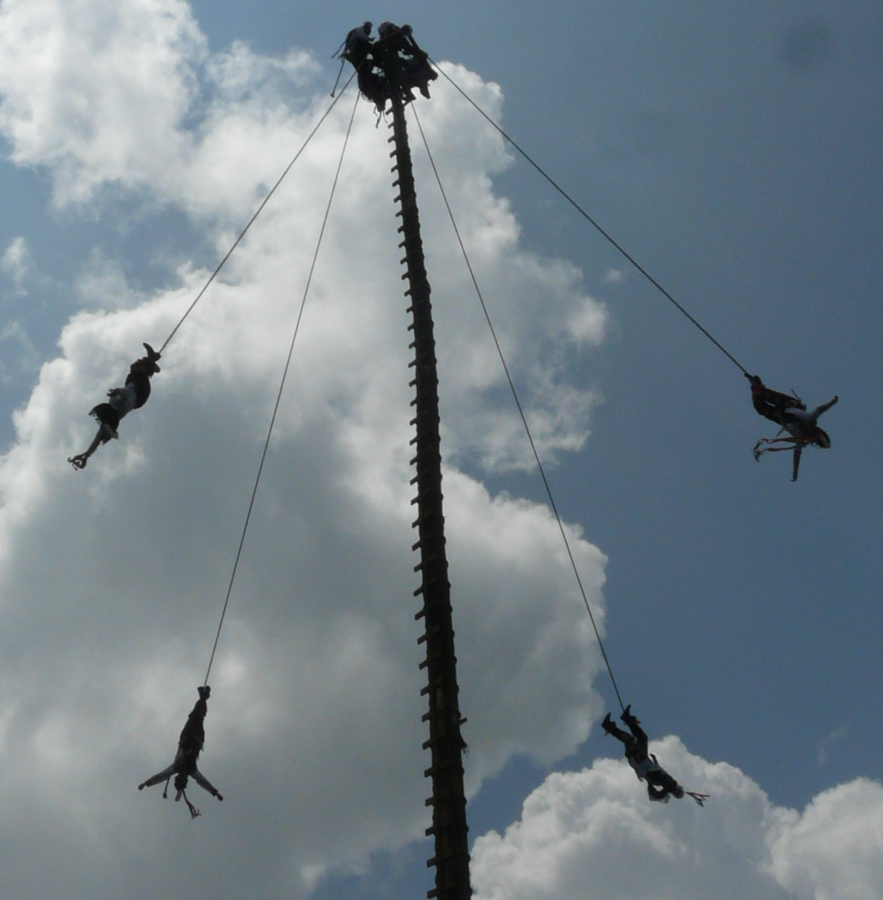 CON UNA IDENTIDAD MASEUAL O INDÍGENA
5
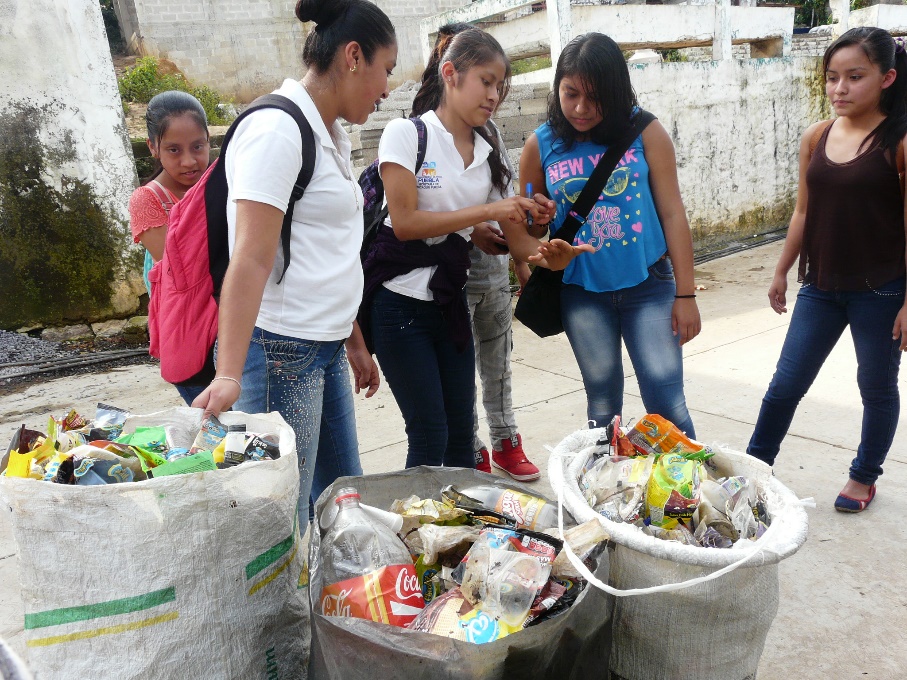 PREOCUPADOS POR EL MEDIO AMBIENTE Y TERRITORIO
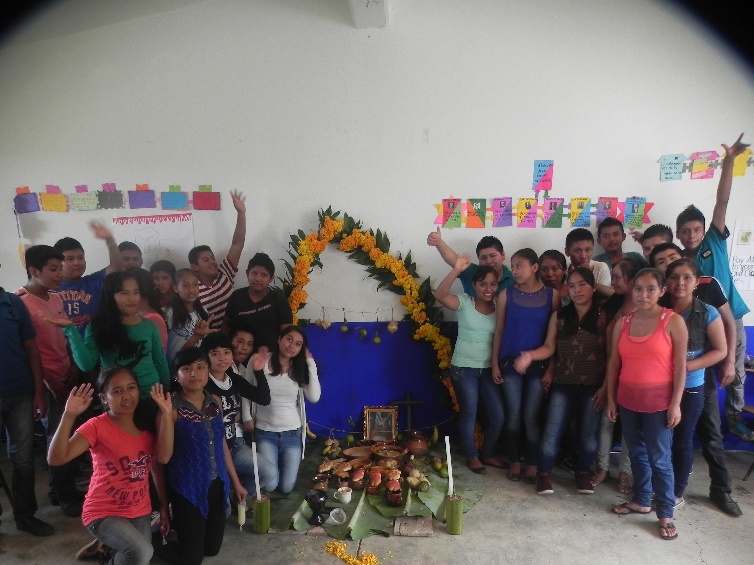 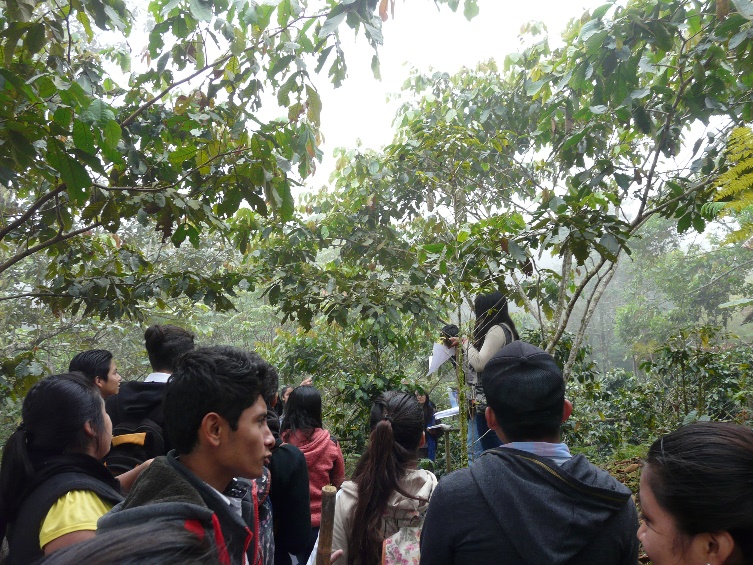 6
Sus principales actividades son: 

Reuniones mensuales con representantes de 10 bachilleratos que permite la definición de la organización y el diseño de tareas. 

Talleres en los bachilleratos de Cuetzalan con temas de territorio, maíz, milpa y alimentación, defensa del territorio.

Acciones de las y los Tajpianij en sus comunidades y escuelas realizando campañas de limpieza, reforestación, talleres a primarias y secundarias por el medio ambiente y calentamiento global, hortalizas y abonos.
7
1 Manual Protección al ambiente. 
Cuaderno de trabajo de los Tajpianij, 2013.
2 Ordenamiento Territorial Indígena, 2014.
8
3. Identidad, Milpa y Alimentación, 2016.
4. La Tierra No se Vende, 2016.
9
METODOLOGÍA TAJPIANIJ
LECTURA Y PREGUNTAS A LA LECTURA. DESARROLLA TRABAJO EN EQUIPO. 

DIBUJAR.  DESARROLLA HABILIDADES DE IMAGEN. 

EXPONER DE CONCLUSIONES QUE REFUERZA EL DESARROLLO HABILIDADES SOCIALES. 
EXPONE EN NAHUAT. DESARROLLA IDENTIDAD INDÍGENA.
HACE INVESTIGACIÓN CON SU FAMILIA Y COMUNIDAD. DESARROLLA CONOCIMIENTOS INTERCULTURALES. 

TRABAJO COLECTIVO A FAVOR DE LA ESCUELA Y LA COMUNIDAD. DESAROLLA HABILIDADES SOCIALES Y DE TRABAJO COLECTIVO.
11
LECTURA Y PREGUNTAS A LA LECTURA. DESARROLLA TRABAJO EN EQUIPO.
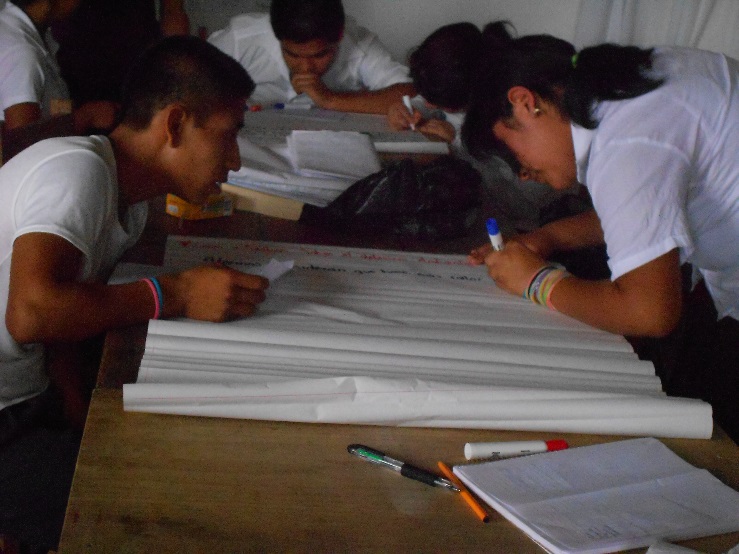 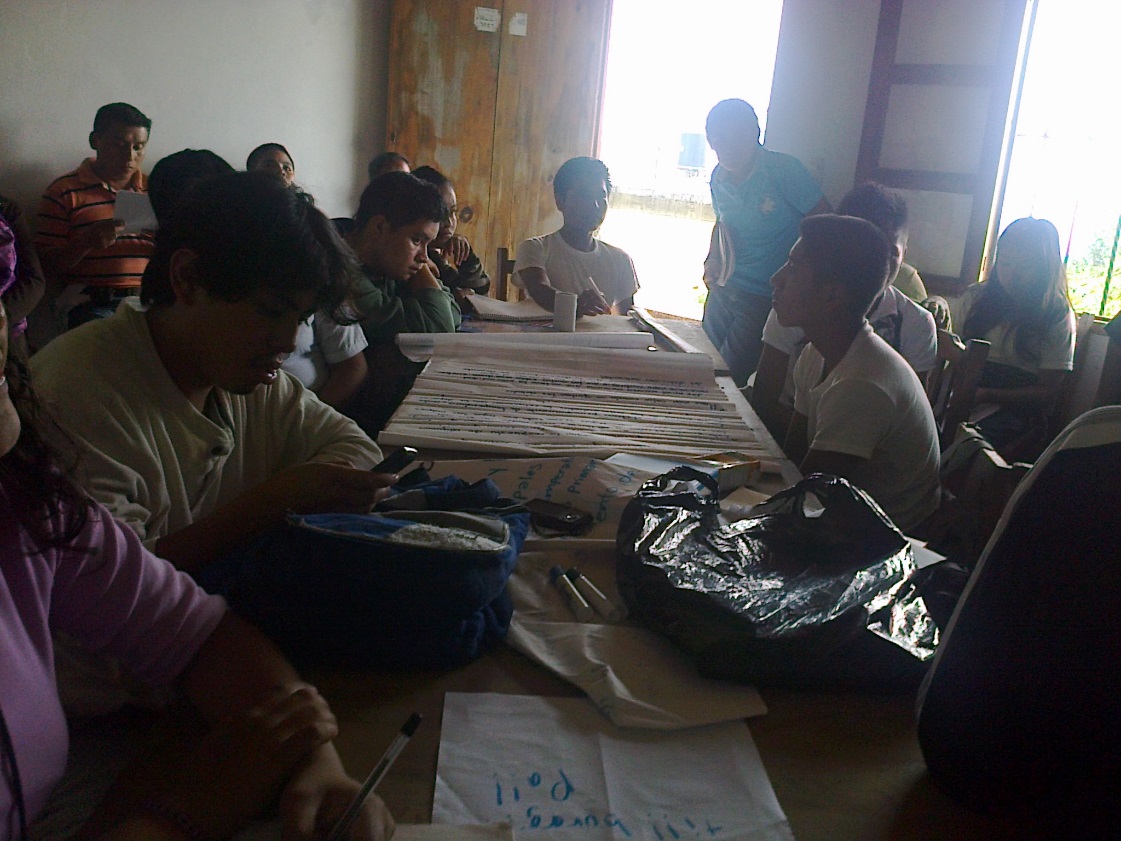 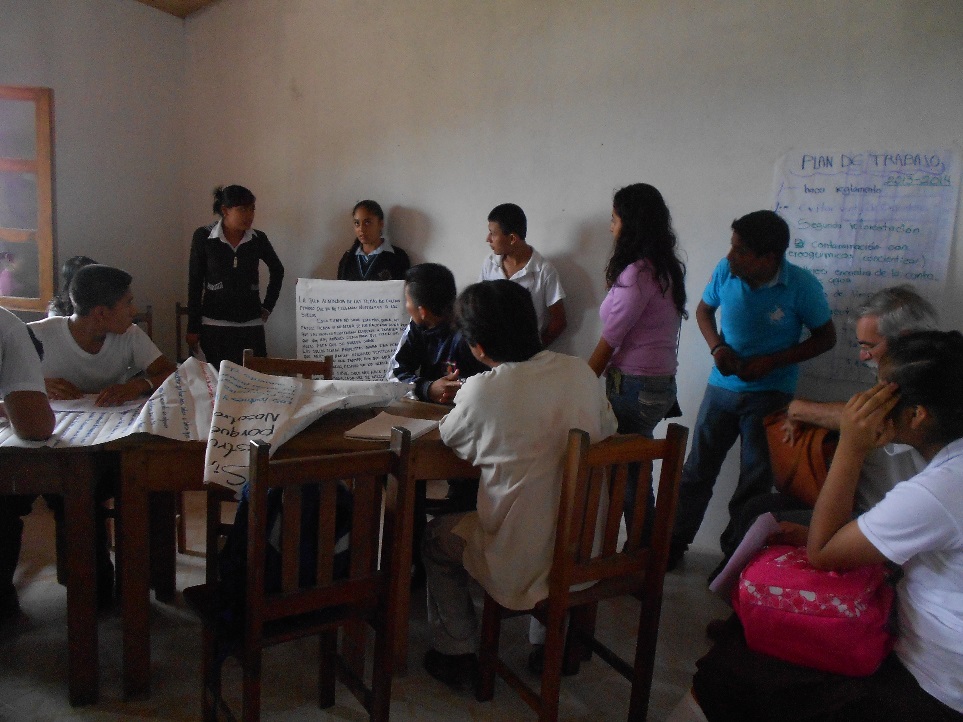 12
DIBUJAR DESARROLLO.  DESARROLLA HABILIDADES DE IMAGEN.
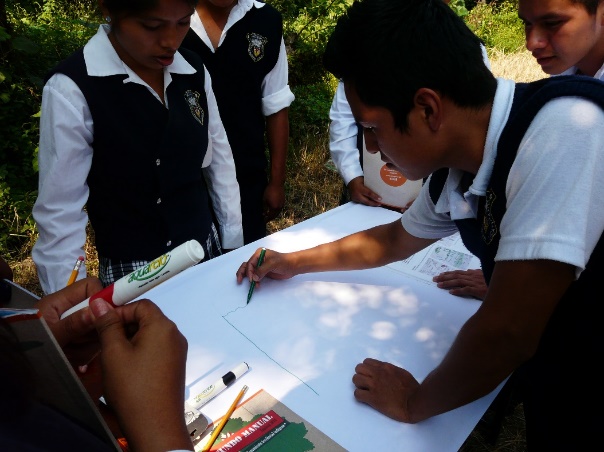 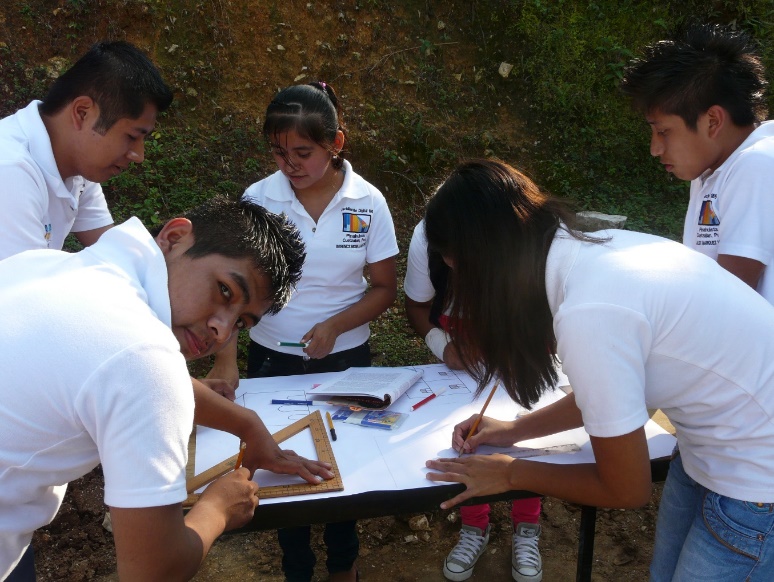 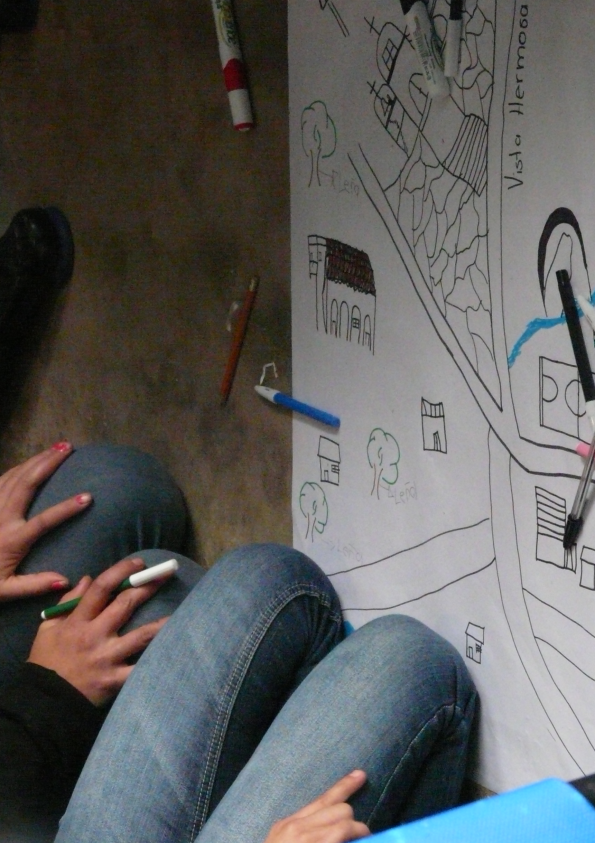 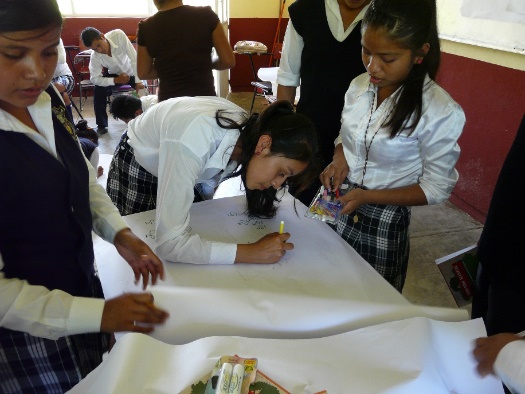 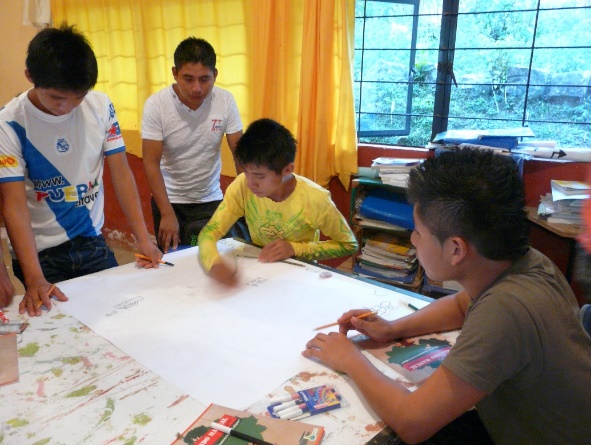 13
EXPONER DE CONCLUSIONES. DESARROLLA HABILIDADES SOCIALES. 
EXPONE EN NAHUAT. DESARROLLA IDENTIDAD INDÍGENA.
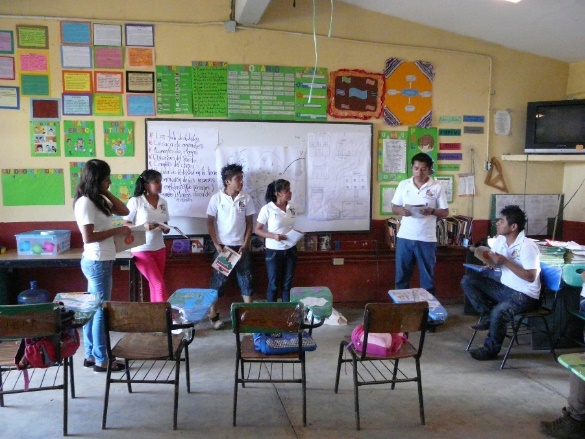 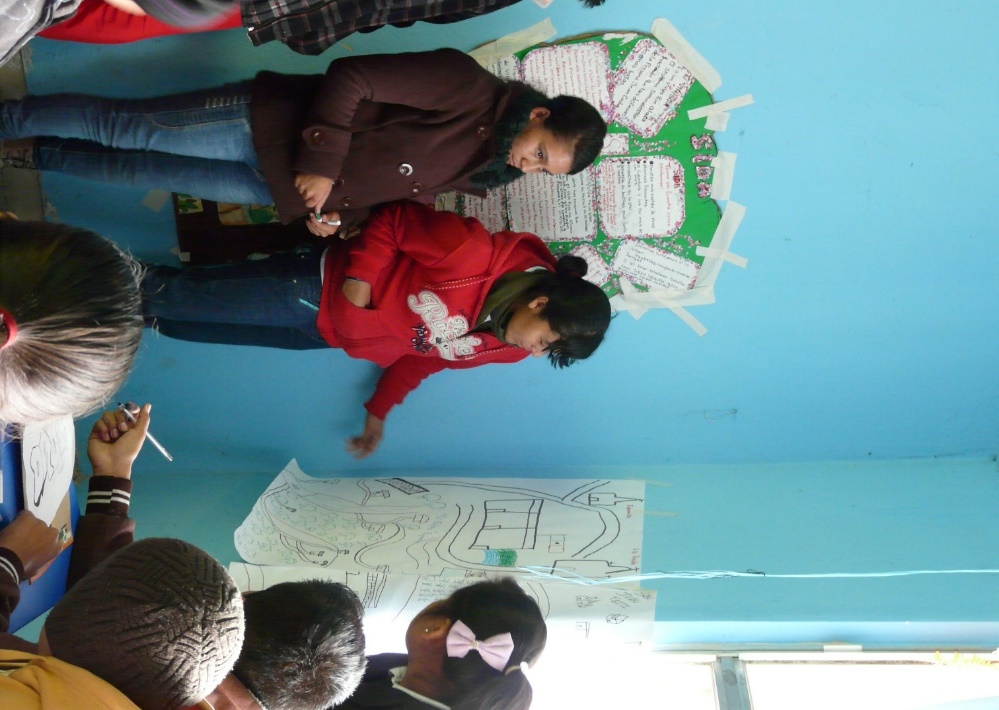 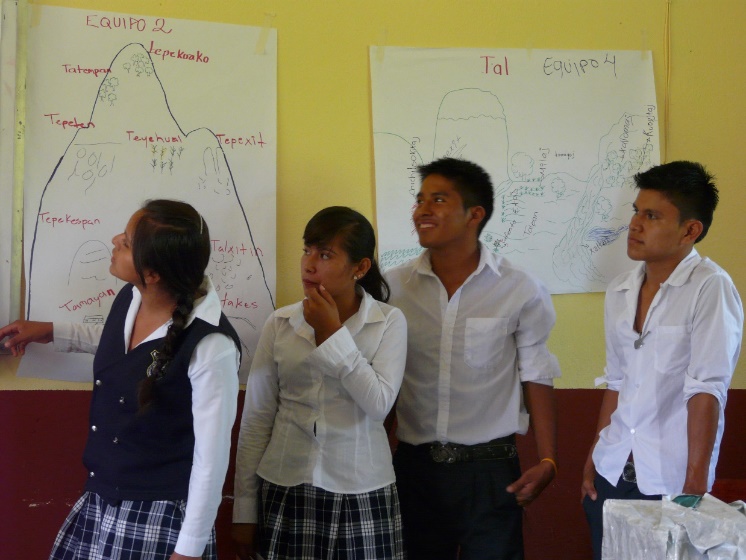 14
HACE INVESTIGACIÓN CON SU FAMILIA Y COMUNIDAD. DESARROLLA CONOCIMIENTOS INTERCULTURALES.
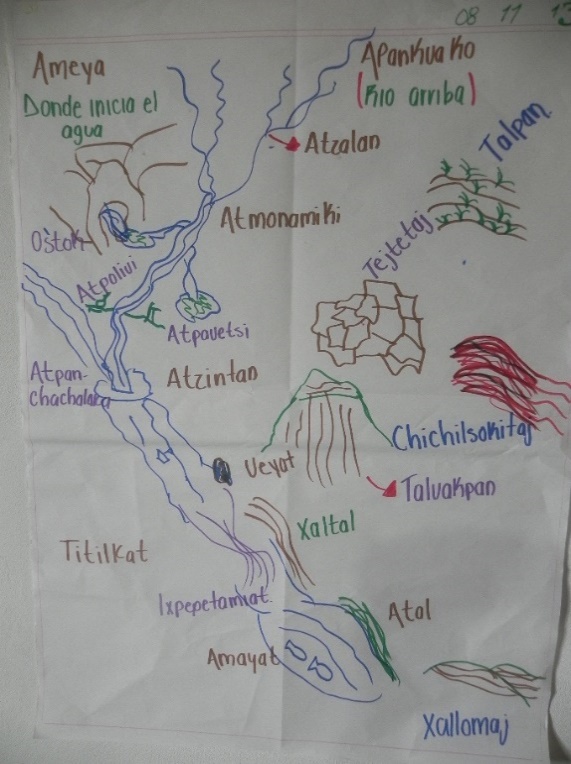 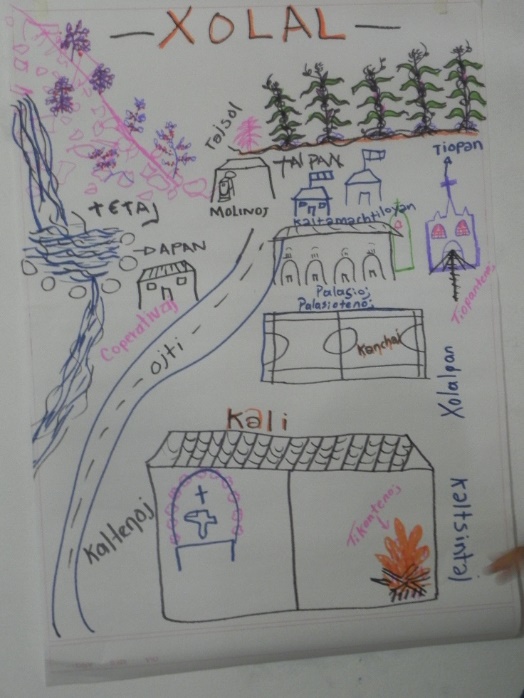 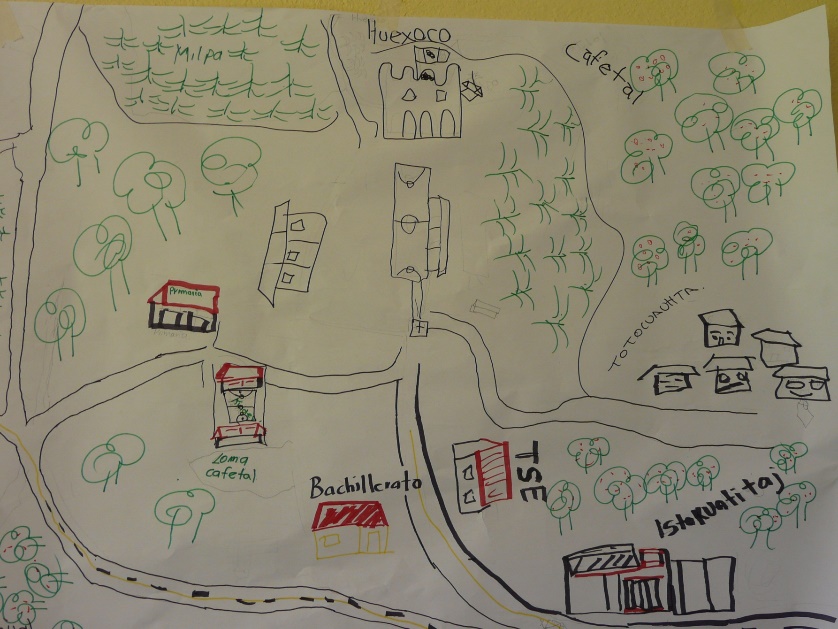 15
TRABAJO COLECTIVO A FAVOR DE LA ESCUELA Y LA COMUNIDAD. DESAROLLA HABILIDADES SOCIALES Y DE TRABAJO COLECTIVO.
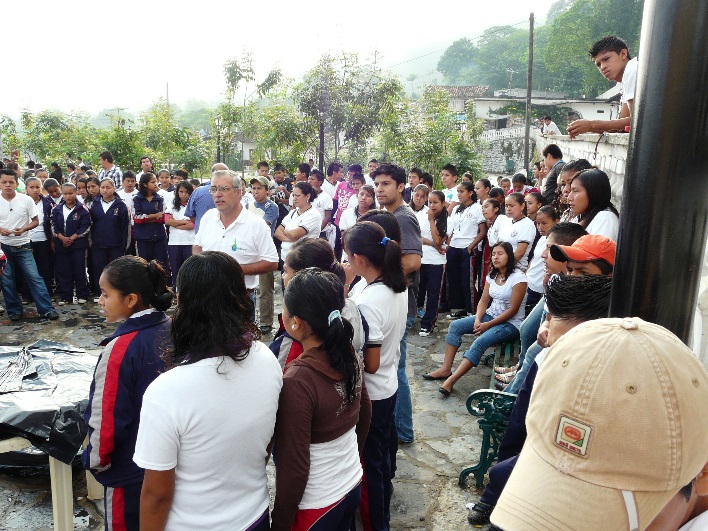 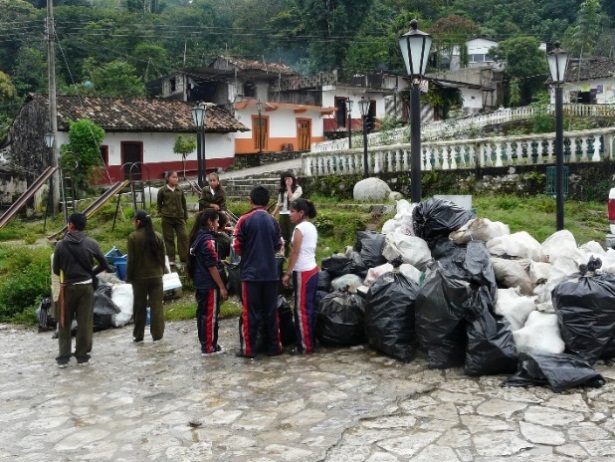 16
EVALUACIÓN 2016-2018. 
Qué aprendí del medio ambiente y territorio:
“Cómo cuidar la tierra… a conocer más plantas, a hacer composta…”

Igual temas como los animales y diferentes especies de plantas, además de la contaminación del suelo y el agua, aprendí sobre las plantas medicinales, aprendí sobre las especies del maíz. 

“Yo aprendí a saber escuchar las opiniones de los demás, a no quedarme callada, a que todas las opiniones son importantes” 
“A socializarme con muchas personas… aportar tus opiniones y conocimientos”
17
EVALUACIÓN 2016-2018. 
Las reuniones han sido una de las mejores experiencias de mi vida, conocí a algunos amigos… 
Aprendí michas cosas empezando a trabajar en equipo, coordinarme con mis compañeros, integrarme.  
Aquí he aprendido a convivir con más personas, a cuidar las flores, los animales, árboles, pero sobre todo a ser feliz. 
Aquí me sentí incluida en todo, aprendí a querer a la naturaleza
18
RESULTADOS ESPERADOS: 

SEGURIDAD EN SÍ MISMO. 

LIDERAZGO PARA TRABAJAR EL TEMA DE MEDIO AMBIENTE Y TERRITORIO. 

ARRAIGO EN SU COMUNIDAD. 

ACEPTACIÓN POR SU FAMILIA Y COMUNIDAD
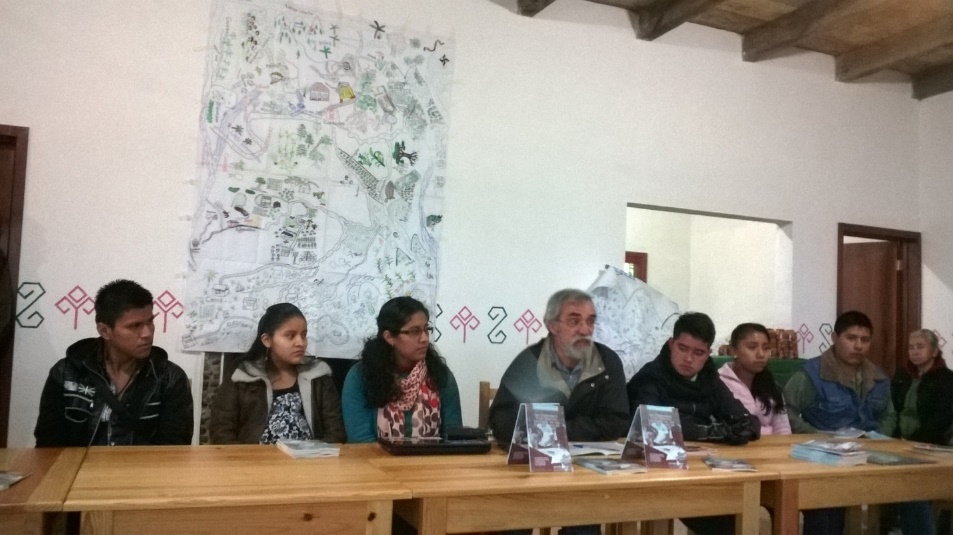 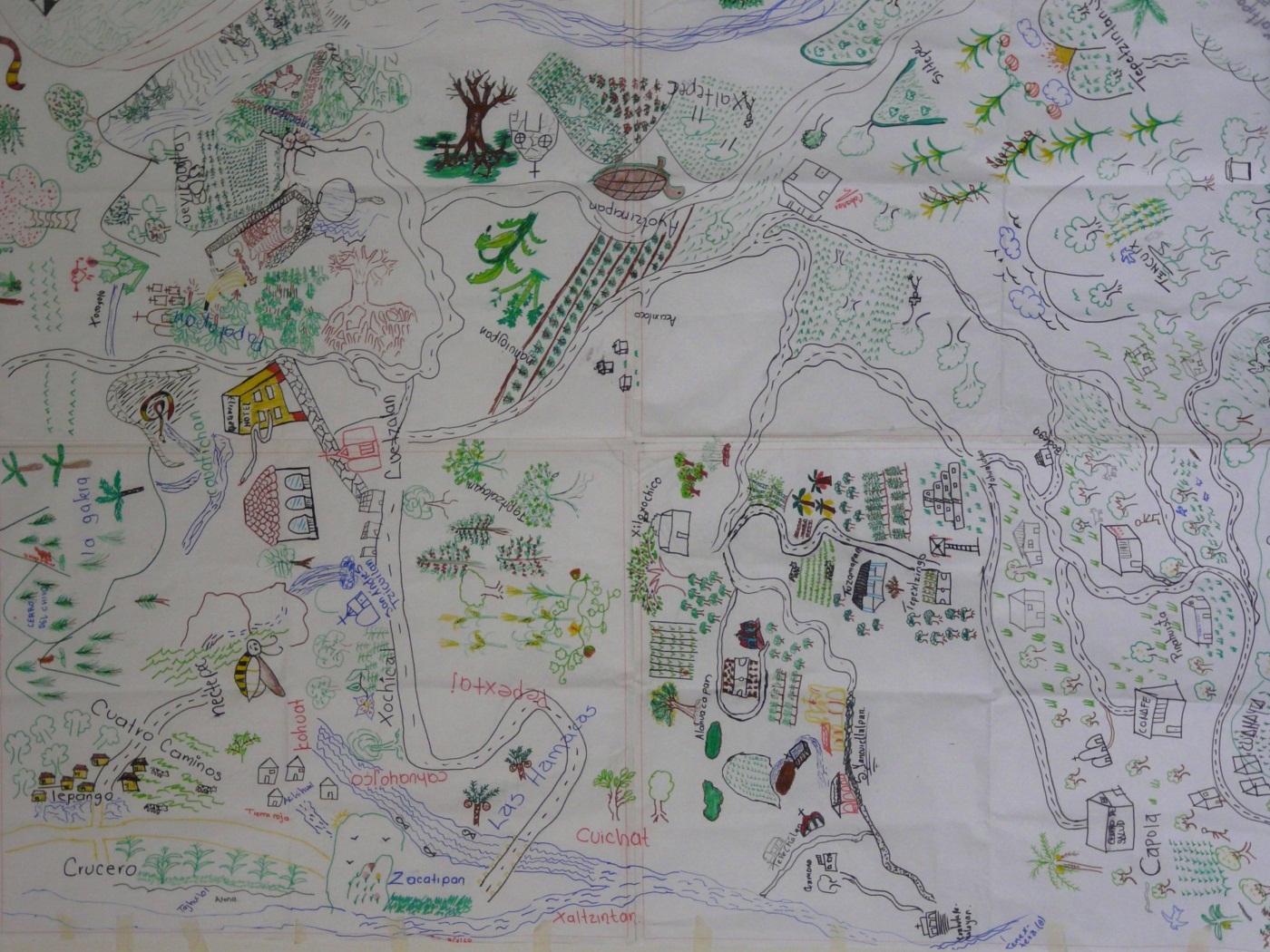 20